Mennesker som jobber for mennesker
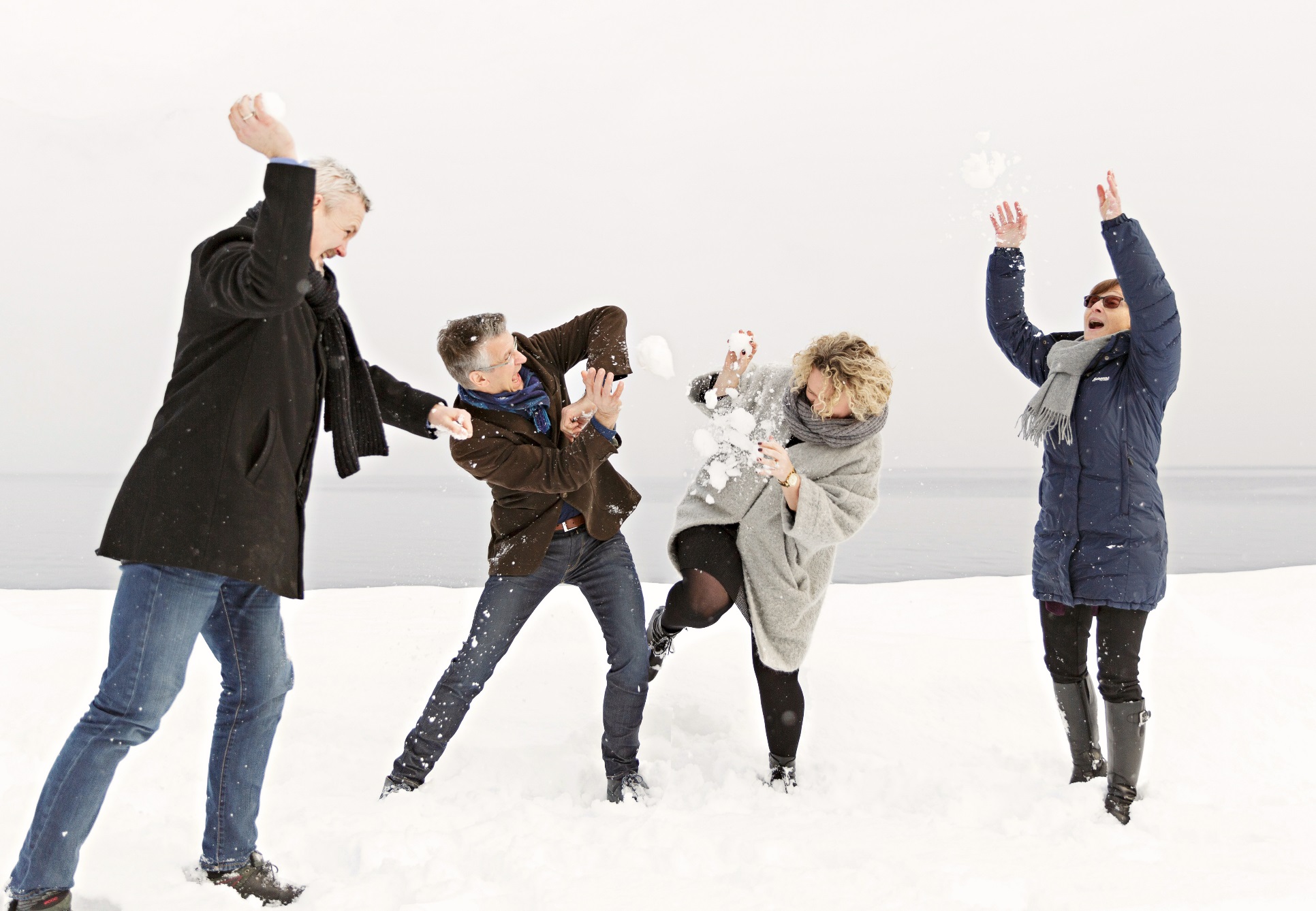 Byrg Kompetanse AS
Byrg er en attføringsbedrift under NHO Service
Fokus på VTA ( Varig tilrettelagt arbeid) og AFT (Arbeidsforberedende trening)
Lokalisert på Stranda, Sykkylven og Norddal samt tilgjengelig i Stordal og Ørskog
Produksjon og leveranse innen: Tekstil og møbel.  Monteringsoppgaver og tilrettelegging. Servicetjenester, vedlikeholdstjenester og kantinedrift
12 ansatte (7 kvinner og 5 menn)
Pr dato: 40 kandidater på tiltak
Omsetning 13 mill
Eier: Hovedeier Stranda Kommune. Medeier Sykkylven Kommune
Visjon
Vi tilfører mennesker vekst og utvikling gjennom etterspurte tjenester
Misjon
Komme i arbeid og kjenne gleden av å lykkes!
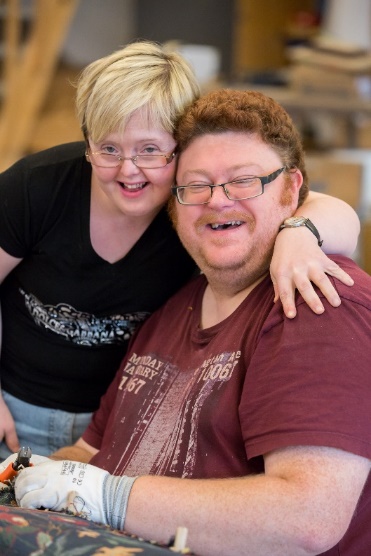 Verdier
Kompetent: Rådgivning, løsninger og erfaring  

Engasjert: Gjennomføring, presisjon og humør

Selvfølelse: Jeg gjør en forskjell
Samarbeidspartnere
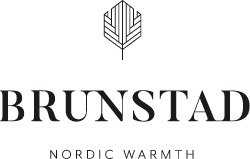 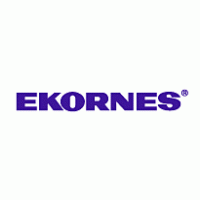 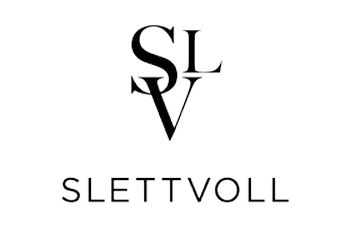 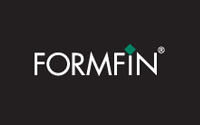 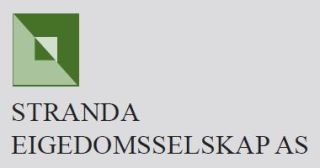 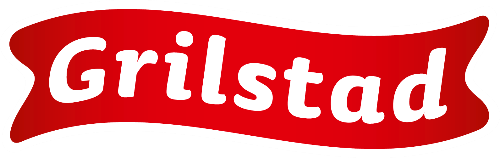 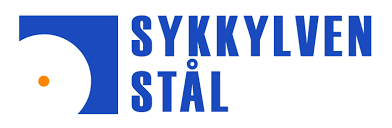 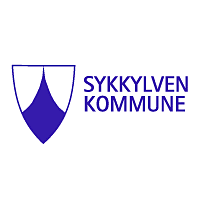 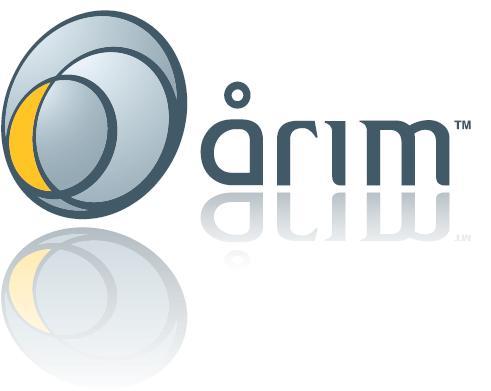 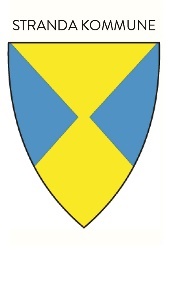 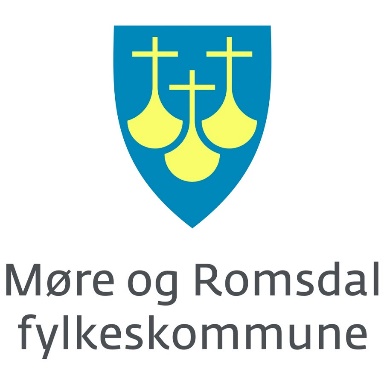 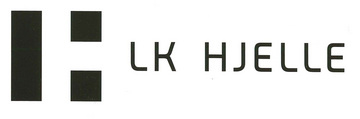 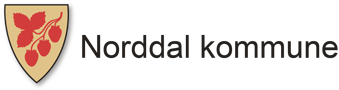 Primærleveranser av varer og tjenester
Egen produksjon:
Briketter
Benker
Vedproduksjon
Gapahukproduksjon
Opplæringsprogram
Tjenesteleverandør situasjonen
Varde ( kristiandsund)
Astero (Molde)
Trollheimen ( Sunndal)
Brisk ( Ålesund)
Furene (Ørsta/Volda)
Byrg ( Norddal, Stordal, Stranda, Sykkylven)
Utfordringer og muligheter
Bransjeendring (Anbudskonkurranse, kvalitet vs økonomi)

Fra vekst til attføring. Skjermet sektor som bransje

Kommunal og regional sammenslåing og administrativ flytting av sentra 

Kompetanseheving, forbedringer og bemanning 

Tilknytting til næringslivet gjennom forutsigbare avtaler

Styrke posisjonen som ledende attføringsbedrift

Etablering og operativ i hele Storfjord området

NAV omorganiser. Fokus på eldre, yngre og flyktninger. Færre kontorer og mer teknologi
Bestrebet etterlatt inntrykk
- mer enn forventet